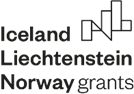 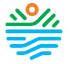 Проект BGENVIRONMENT-4.003-0017 „Прилагане на мерки за успешна адаптация към климатичните промени“
ЕФЕКТИВНО ПЛАНИРАНЕ И ПРИЛАГАНЕ НА ОБЩИНСКИ ПОЛИТИКИ ПО КЛИМАТА
Обучение за общински служители, 20 – 22 юни 2023 г., Благоевград
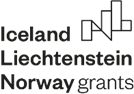 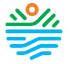 Проект BGENVIRONMENT-4.003-0017 „Прилагане на мерки за успешна адаптация към климатичните промени“
ИНТЕГРИРАНО ПЛАНИРАНЕ
ПОЛИТИКИ ПО КЛИМАТА
“Ефективно планиране и прилагане на общински политики по климата”  - Обучение за общински служители, 20 – 22 юни 2023 г., Благоевград
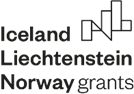 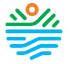 Проект BGENVIRONMENT-4.003-0017 „Прилагане на мерки за успешна адаптация към климатичните промени“
ЩО Е ТО ИНТЕГРИРАНО ПЛАНИРАНЕ

! РАЗГЛЕЖДА ВСИЧКИ АСПЕКТИ НА ВЪЗДЕЙСТВИЕ И РАЗВИТИЕ (социални, икономически, околна среда)
! ОСИГУРЯВА БАЛАНСИРАНО РАЗВИТИЕ НА ТЕРИТОРИЯТА
! ОБВЪРЗВА В ОБЩИ ЦЕЛИ СЕКТОРНИ ПОЛИТИКИ
! СПОДЕЛЯ РЕСУРСИ, ОТГОВОРНОСТИ И РЕЗУЛТАТИ
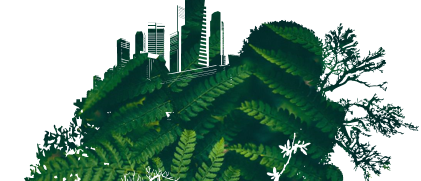 Обучение за общински служители  “Ефективно планиране и прилагане на общински политики по климата” 
 20 – 22 юни 2023 г., Благоевград
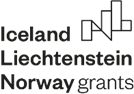 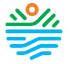 Проект BGENVIRONMENT-4.003-0017 „Прилагане на мерки за успешна адаптация към климатичните промени“
ЩО Е ТО ИНТЕГРИРАНО ПЛАНИРАНЕ
АНАЛИЗ  НА  ЗС
НИКОЙ  НЕ  Е 
ИЗОСТАВЕН
ИНТЕГРИРАНО ПЛАНИРАНЕ
АНАЛИЗ  НА НОРМАТИВНИТЕ И СТРАТЕГИЧЕСКИ ДОКУМЕНТИ
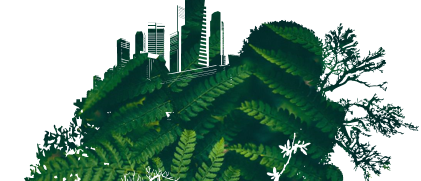 Обучение за общински служители  “Ефективно планиране и прилагане на общински политики по климата” 
 20 – 22 юни 2023 г., Благоевград
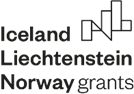 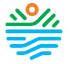 Проект BGENVIRONMENT-4.003-0017 „Прилагане на мерки за успешна адаптация към климатичните промени“
РОЛЯ НА ЗАИНТЕРЕСОВАНИТЕ СТРАНИ В ПДУЕК
! УЧАСТВАТ В ПЛАНИРАНЕТО И ДИЗАЙНА НА МЕРКИТЕ ПО ПЛАНА
! ОСИГУРЯВАТ РЕСУРСИ (експертиза, информация, финанси)
! НОСЯТ ОТГОВОРНОСТ ЗА ИЗПЪЛНЕНИЕТО НА ОТДЕЛНИ МЕРКИ
СЪБИРАТ ДАННИ И ОСЪЩЕСТВЯВАТ МОНИТОРИНГ
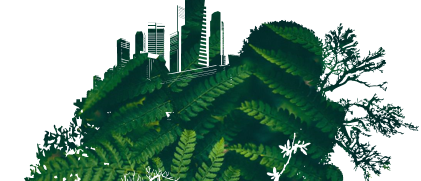 Обучение за общински служители  “Ефективно планиране и прилагане на общински политики по климата” 
 20 – 22 юни 2023 г., Благоевград
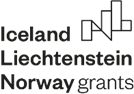 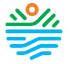 Проект BGENVIRONMENT-4.003-0017 „Прилагане на мерки за успешна адаптация към климатичните промени“
АНАЛИЗ НА НОРМАТИВНИ И СТРАТЕГИЧЕСКИ ДОКУМЕНТИ ЗА ЦЕЛИТЕ НА ПОЛИТИКИТЕ ПО КЛИМАТА НА МЕСТНО НИВО
ЦЕЛИ:
Да оцени в каква степен целите по смекчаване и адаптация са заложени в общинската нормативна и стратегическа рамка за развитие
Да идентифицира вече планирани мерки за смекчаване и адаптация, възможности за иновативни решения
Да оцени необходимостта от актуализация или изготвяне на нови документи
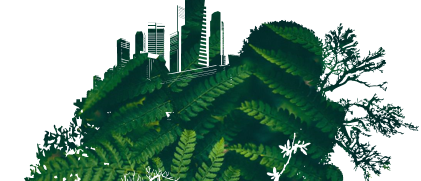 Обучение за общински служители  “Ефективно планиране и прилагане на общински политики по климата” 
 20 – 22 юни 2023 г., Благоевград
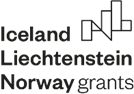 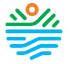 Проект BGENVIRONMENT-4.003-0017 „Прилагане на мерки за успешна адаптация към климатичните промени“
АНАЛИЗ НА НОРМАТИВНИ И СТРАТЕГИЧЕСКИ ДОКУМЕНТИ ЗА ЦЕЛИТЕ НА ПОЛИТИКИТЕ ПО КЛИМАТА НА МЕСТНО НИВО
СТЪПКИ:
1. Селекция на релевантни документи
2. Групиране: по-скоро към смекчаване; по-скоро към адаптация; и към смекчаване и към адаптация
3. Тематична организация и разпределение към конкретен сектор/и
4. Тематичен анализ на съдържанието на всеки отделен документ (паспорт)
5. Изготвяне на анализ/ доклад
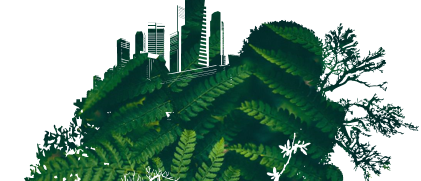 Обучение за общински служители  “Ефективно планиране и прилагане на общински политики по климата” 
 20 – 22 юни 2023 г., Благоевград
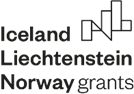 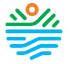 Проект BGENVIRONMENT-4.003-0017 „Прилагане на мерки за успешна адаптация към климатичните промени“
ТЕМАТИЧЕН  АНАЛИЗ (ПАСПОРТ) НА ДОКУМЕНТА
ЕЛЕМЕНТИ:
Сектор
Основание за създаване
Период на действие
Съответствие с национални/ 
европейски политики по климата
Съдържание (данни, анализи, мерки, свързани с климата)
С коя климатична заплаха има връзка
Конкретни мерки за смекчаване или адаптация
Обвързан ли е с конкретен бюджет
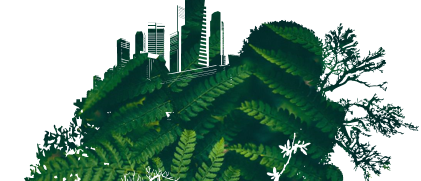 Обучение за общински служители  “Ефективно планиране и прилагане на общински политики по климата” 
 20 – 22 юни 2023 г., Благоевград
„Ние не сме наследили Земята от нашите предци, а сме я взели назаем от нашите деца“(американска поговорка)
БЛАГОДАРЯ!
КАТАРЖИНА АНА КАЗИМИРШЧУК
МАЛГОРЗАТА РУДНИЧКА
СИЛВИЯ ГОРАНОВА
РУСКА БОЯДЖИЕВА